Developing The Detector Array For Energy Measurements Of Neutrons (DAEMON)
60th Winter Nuclear and Particle Physics Conference (WNPPC 2023)
Zarin Ahmed (she/her)
University of Guelph
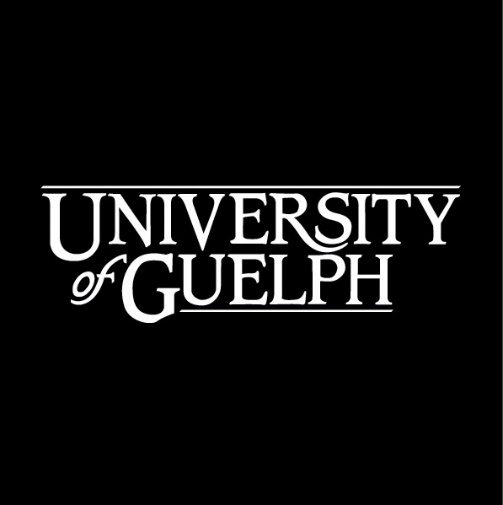 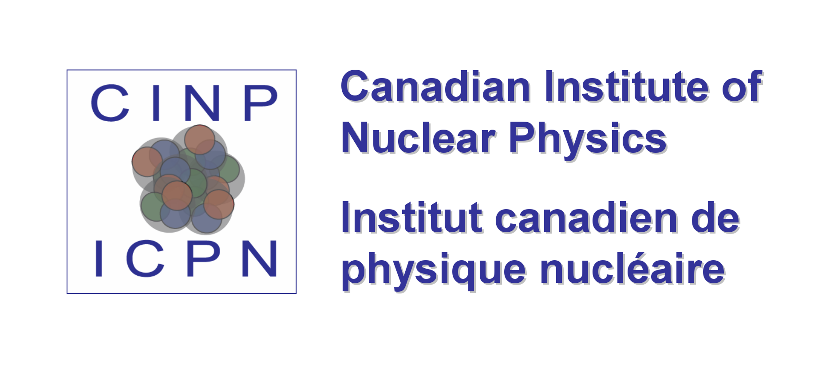 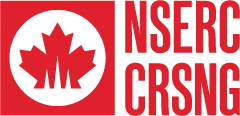 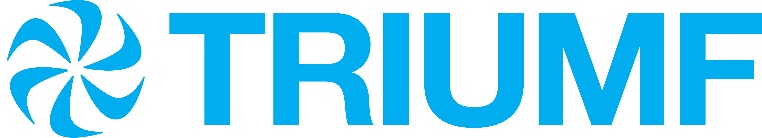 1
[Speaker Notes: So, Zarin, why build a neutron detector?
The use of radioactive materials has witnessed a substantial growth over time due to the advances in nuclear physics and its applications. Applications ranging from medical (diagnosis and treatment), archaeological (dating and tomography), commercial (sterilizing goods), in fact, and many more. And accordingly, the need to identify and quantify different isotopes as quickly and efficiently as possible can prove to be extremely beneficial to the protection of human lives.]
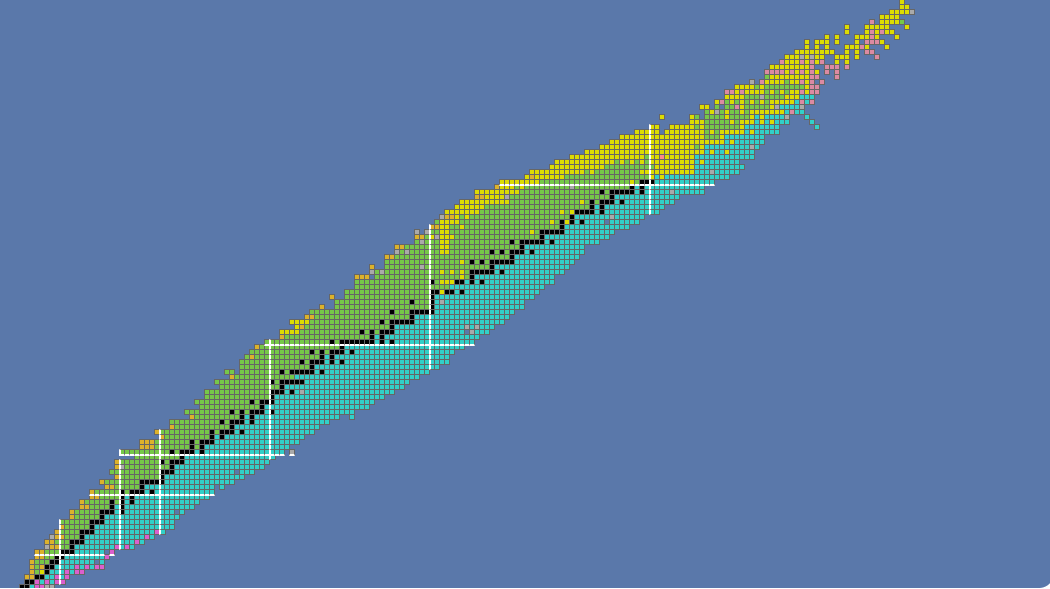 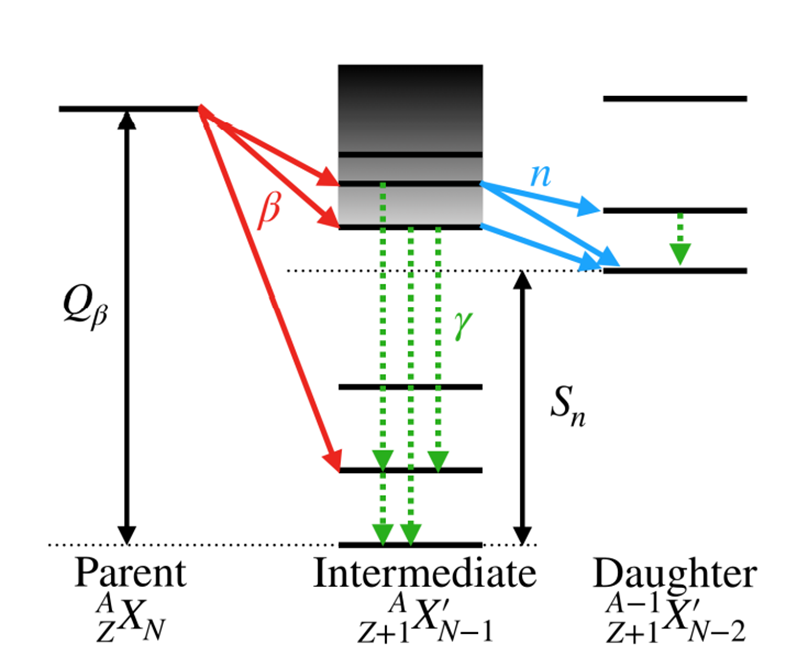 2
[Speaker Notes: More to the neutron-rich side
Min energy to separate one neutron decreases 
-Bn can follow directly after B-decay if Sn of daughter is below the Q value
-A state populated greater than the Sn in daughter/ parent can de-excite thru gamma or by emitting neutron 
-States above Sn in the intermediate nucleus are the particle unbound states that undergo delayed neutron emission
-Depending on the energy of the state, one, two or more neutrons can be emitted.]
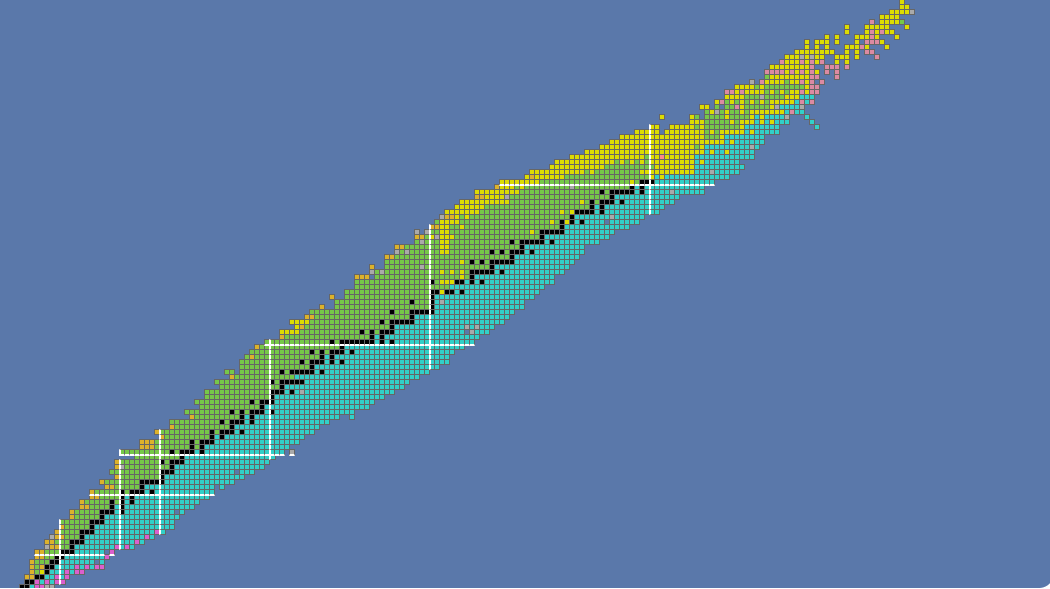 Shaping abundance curve for astrophysical r-process
Controlling fission in nuclear reactors 
Nuclear structure
Siegel, D. M. (2022). r-Process nucleosynthesis in gravitational-wave and other explosive astrophysical events. Nature Reviews Physics, 4(5), 306-318.
3
[Speaker Notes: R-process -> accounts for half the abundance of elements heavier than iron and follows a path along the n-rich region
Remains an open question to not just nuclear theorists & experimentalists but gravity studies, etc.
Competition between neutron-capture and photo-disintegration
Final abundances determined by combination of beta and beta-n emission
_ discrepancies between observation and theoretical results
Requires experimental inputs to constraint models]
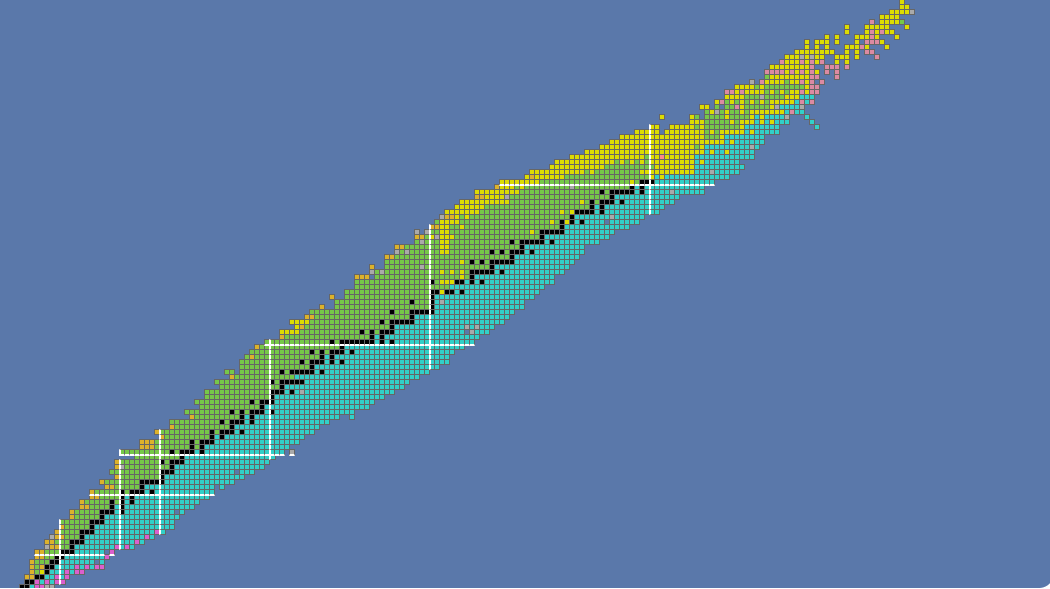 Shaping abundance curve for astrophysical r-process
Controlling fission in nuclear reactors 
Nuclear structure
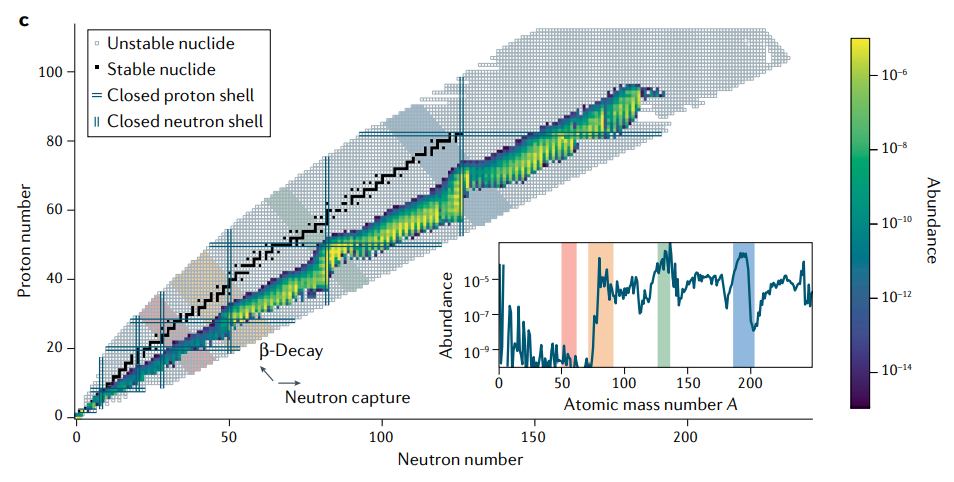 Siegel, D. M. (2022). r-Process nucleosynthesis in gravitational-wave and other explosive astrophysical events. Nature Reviews Physics, 4(5), 306-318.
[Speaker Notes: R-process -> accounts for half the abundance of elements heavier than iron and follows a path along the n-rich region
Remains an open question to not just nuclear theorists & experimentalists but gravity studies, etc.
Competition between neutron-capture and photo-disintegration
Final abundances determined by combination of beta and beta-n emission
_ discrepancies between observation and theoretical results
Requires experimental inputs to constraint models]
Time-Of-Flight (TOF) Technique
Stop signal
Neutron detection
Start signal
Reduced by
β detection
4
[Speaker Notes: Measurement of fast neutrons are typically performed by measuring the their time of flight.
Neutron kinetic energy very simply measured using their time of flight.
Such measurements, however pose significant challenges, (balance between detection efficiency (thick detectors) and energy resolution (thin detectors)
Uncertainty of time-of flight is determined by the timing resolution of the detector components, as well as associated signal processing and DAQ]
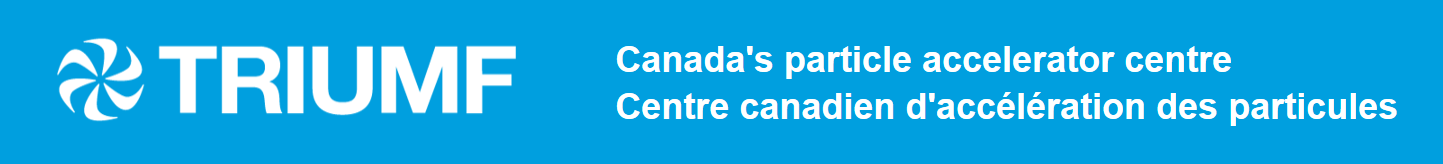 Isotope Separator and Accelerator (ISAC) facility
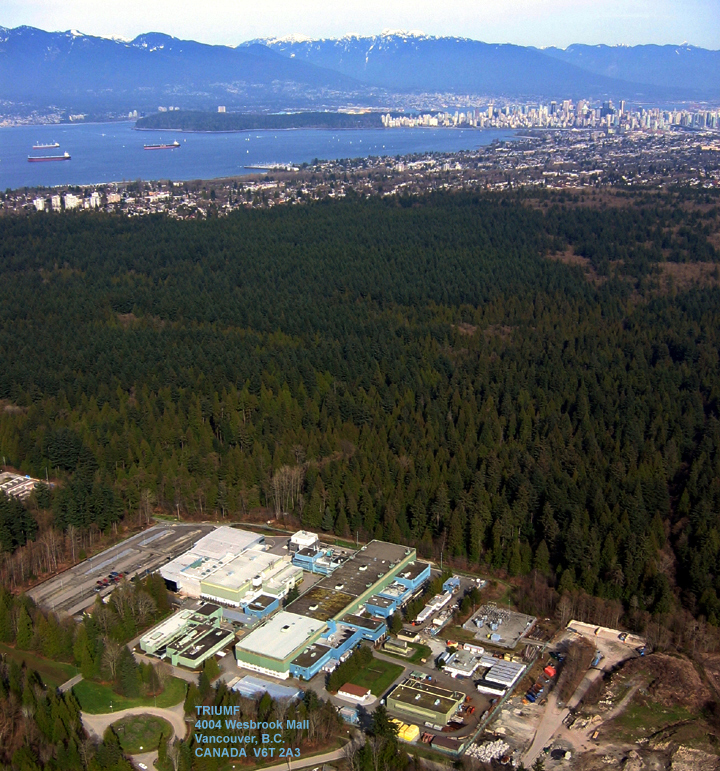 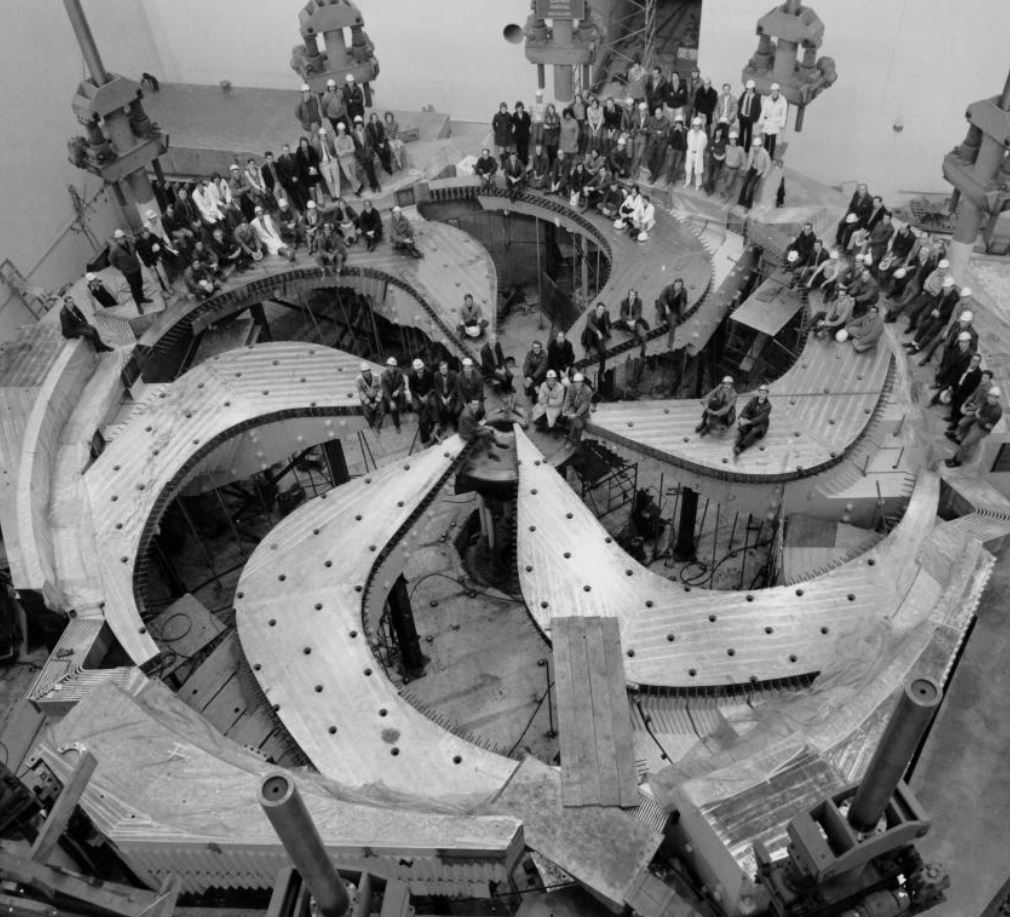 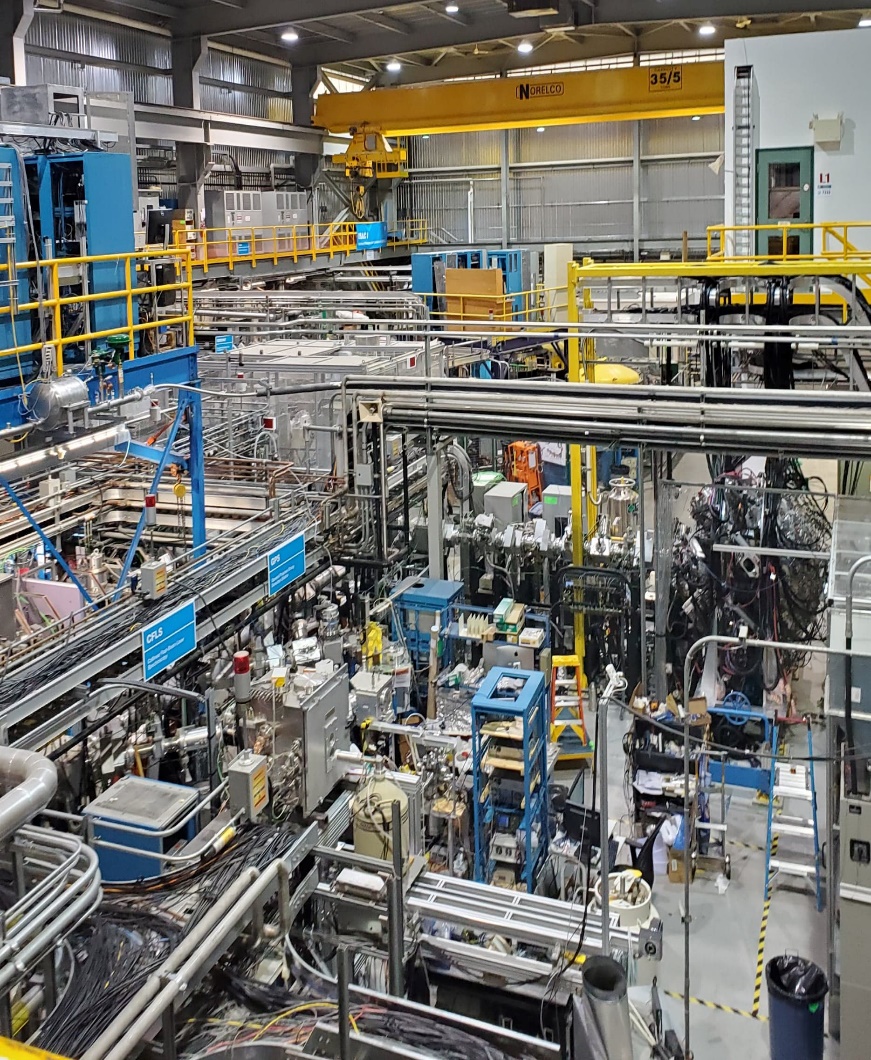 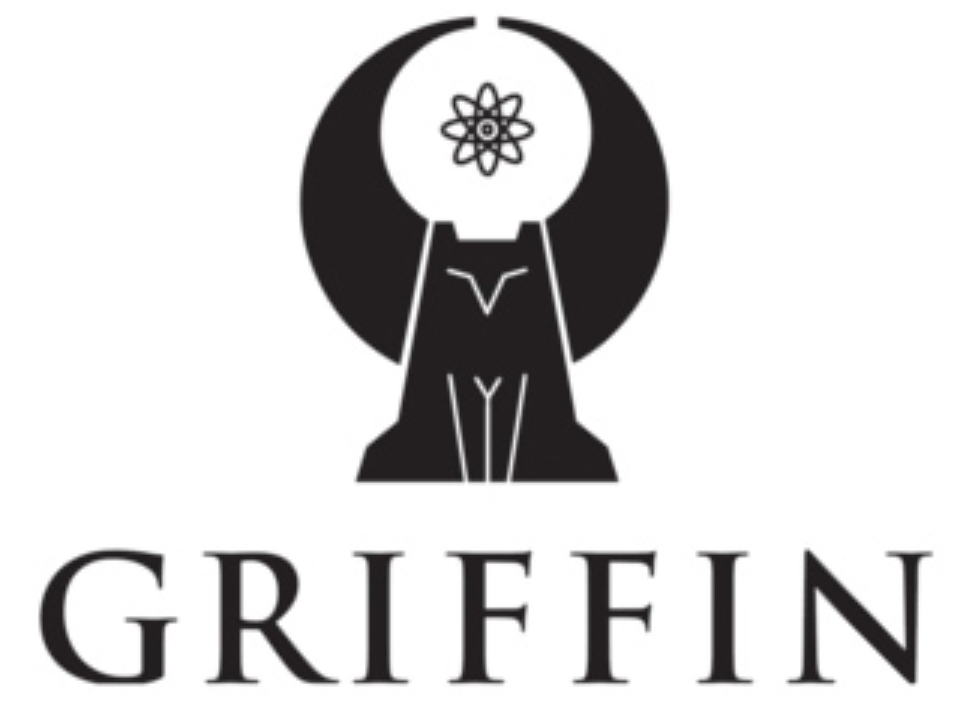 Decay Station
6
Vancouver, BC
[Speaker Notes: Proposed DAEMON to be used in conjunction with the GRIFFIN Decy station at Our favourite facility TRIUMF to enable high-resolution measurement of the neutrons following beta-decay.]
GRIFFIN Decay Station:
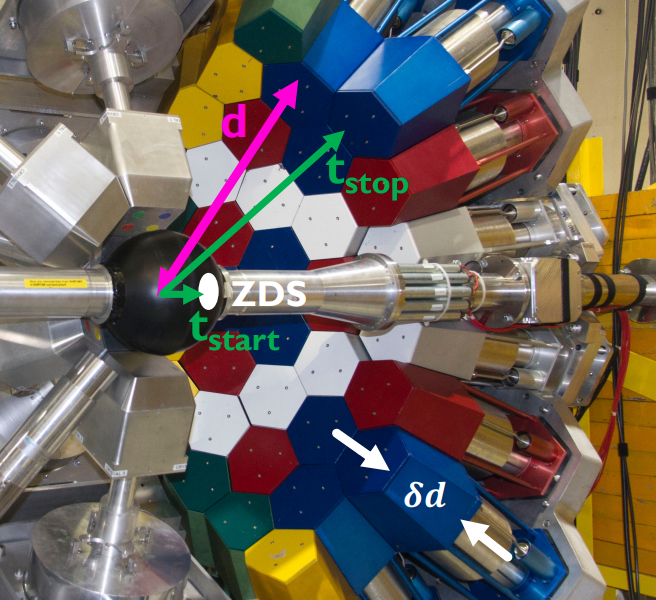 High efficiency γ-ray spectrometer 
  
Ancillary detectors:
Zero Degree Scintillator (ZDS) 

Deuterated Scintillator Array for Neutron Tagging (DESCANT)
High detection efficiency of neutrons
Poor resolution for measuring neutron energies (15cm scintillator depth)
6
[Speaker Notes: High-efficiency γ-ray spectrometer for beta-decay experiments. 
Which houses a range of ancillary detectors that give GRIFFIN versatile & powerful capabilities well catered to any unique decay experiments. 
Madeilines poster –DESCANT
What DESCANT can’t do and therefore Zarin has a job]
Building a powerful all-in-one capabilityfor broad investigation of neutron-rich species
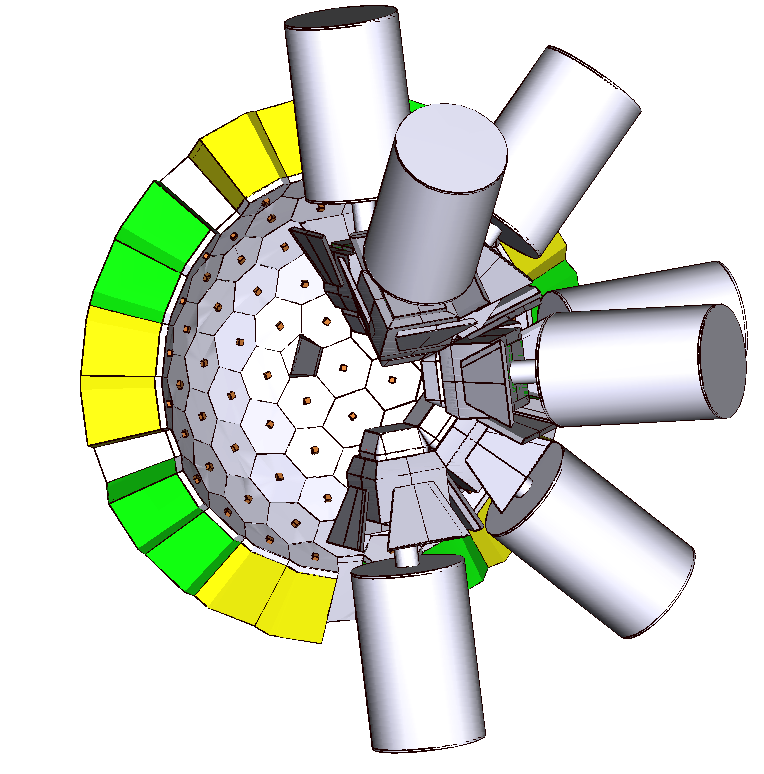 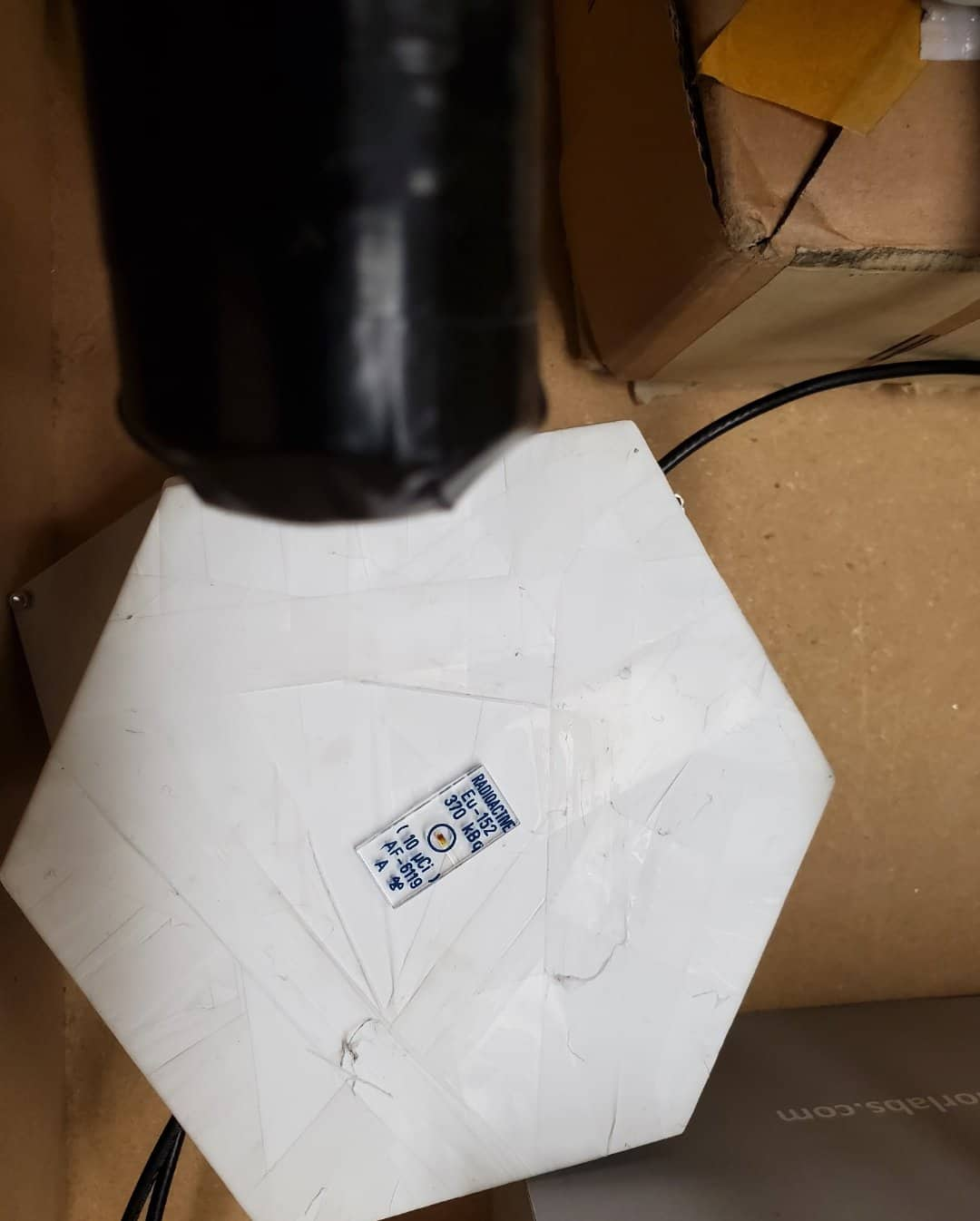 7
[Speaker Notes: Initial configuration will be made to fit within DESCANT neutron detectors –semi-spherical approx. 25% solid angle 
We are constantly improving GRIFFIN decay stations capabilities – see Druval’s Poster next door beta-proton emissions, etc
For 1MeV neutron, we predicted an energy resolution of about 4% whereas DESCANT TOF has one of 19% because of detector thickness]
DAEMON Components
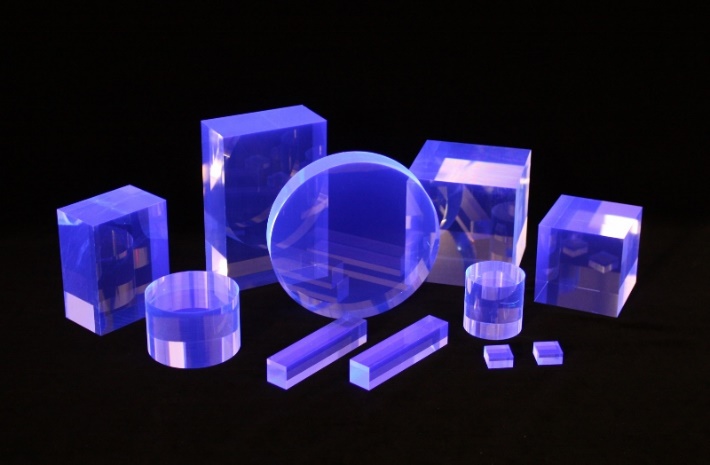 PLASTIC SCINTILLATOR
Well-suited for fast-timing measurements


Large light attenuation length (380 cm)
Eljen EJ-200 plastic scintillator
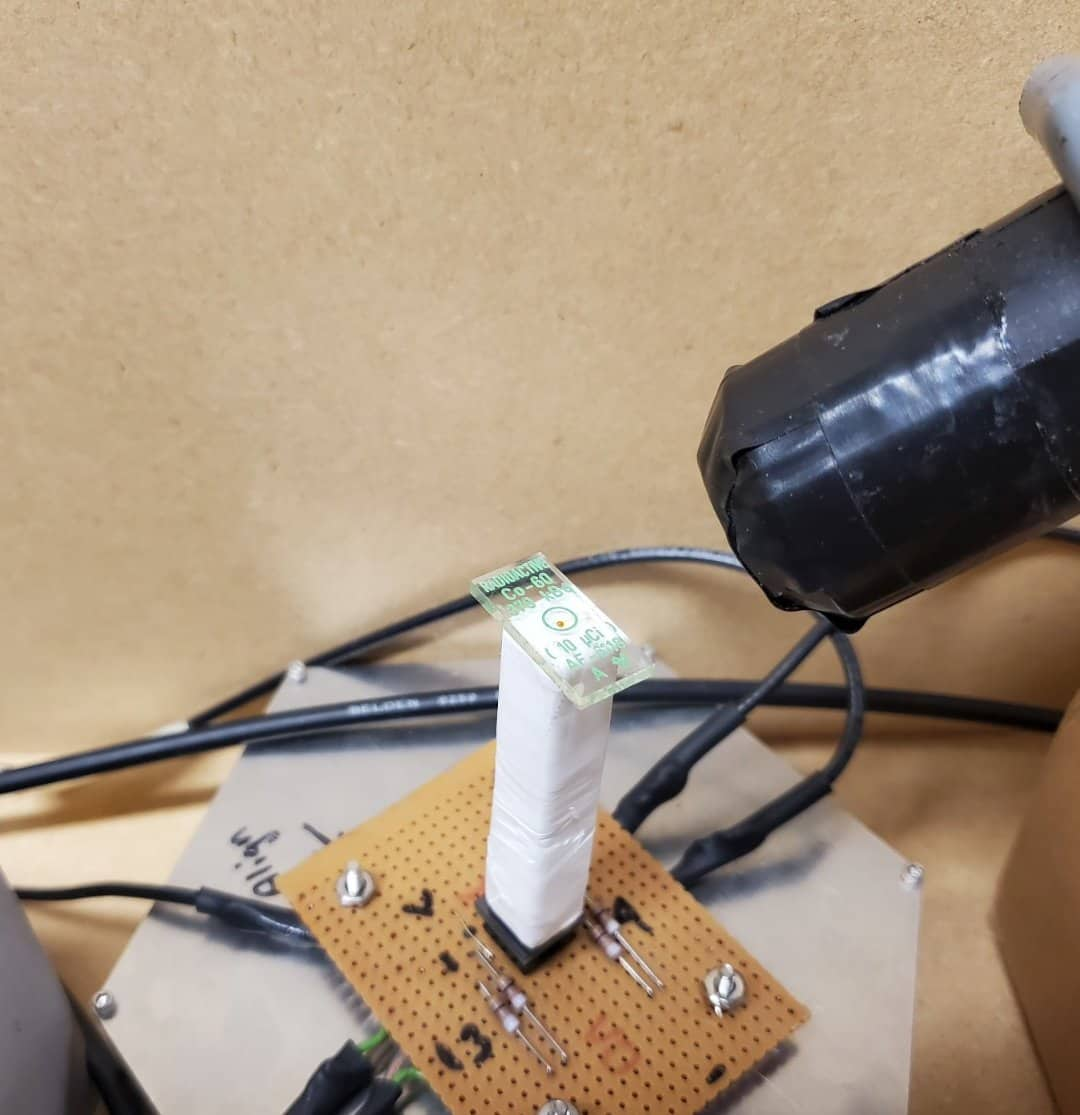 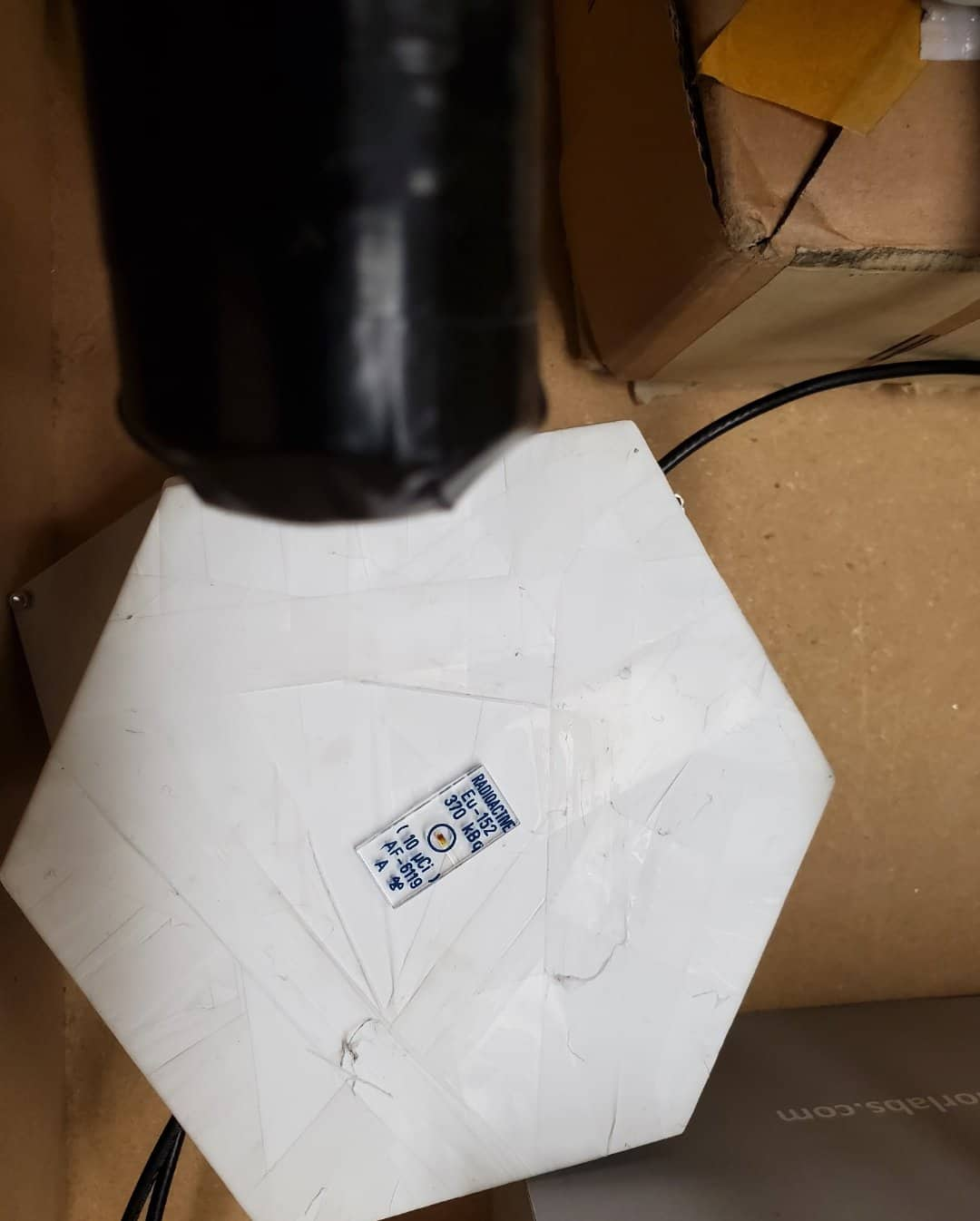 8
[Speaker Notes: Low Z material for high probability of neutron depositing its full energy
Light output proportional to incident radiation 
High Scintillation efficiency and light output 
High speed response 
Good attenuation length 
Can be machined to larger shapes]
DAEMON Components
Silicon Photomultipliers (SiPM)
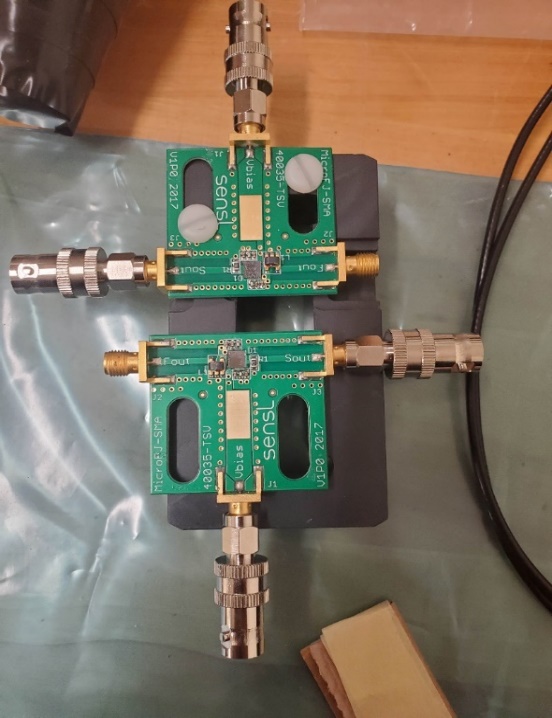 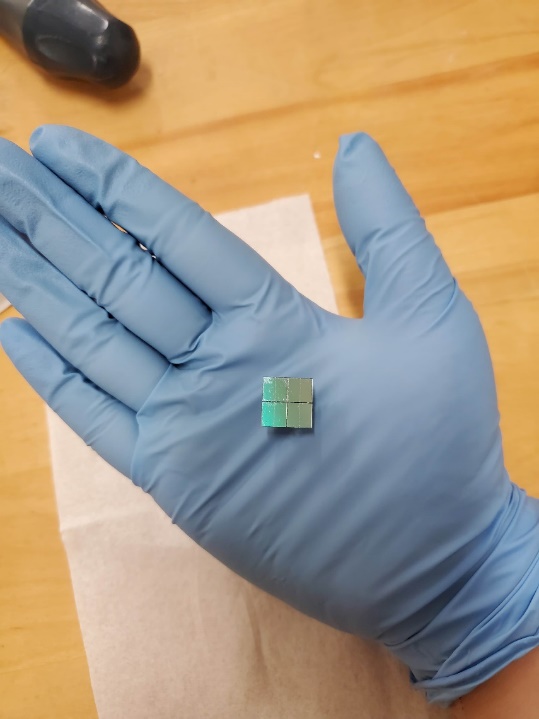 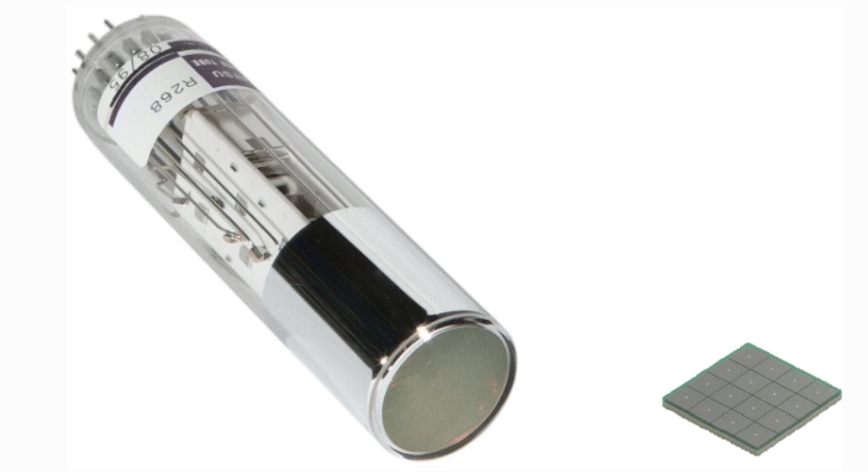 Alternative to a photomultiplier tube (PMT)

Robust, cheaper, less bulky, require relatively small bias voltage (25-50V) compared to PMT that requires 1-2 kV
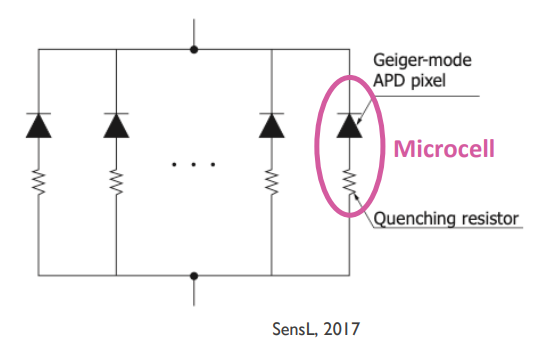 Dense array of single photon avalanche diodes (SPAD)
Each microcell operates independently and in Geiger Mode 
Photocurrents from all microcells are summed  instantaneous photon flux
SCINTILLATION LIGHT COLLECTION 
Collected light converted to electrical signal and amplified for processing
9
[Speaker Notes: Identify & acquire potential detector components & investigate timing response for suitability as a TOF neutron detector.
PMTs are considered the standard method of light collection. In radiation, we use them widely to convert weak scintillation light into usable signal pulses. However, PMT require a large bias voltage, can be bulky and are expensive on a per-channel basis. 
Geiger mode – large reverse bias is applied such that the silicon breaks down and becomes conductive. Large bias creates electric field. Accelerated charge carriers possess kinetic energy to create secondary carriers (impact ionization) ->Cascade/avalanche of current from the incident photon.
Quenching resister lowering the voltage seen by diode below breakdown voltage. ->rechared & reactivated. (photo triggered switch)]
Data Acquisition System (DAQ)
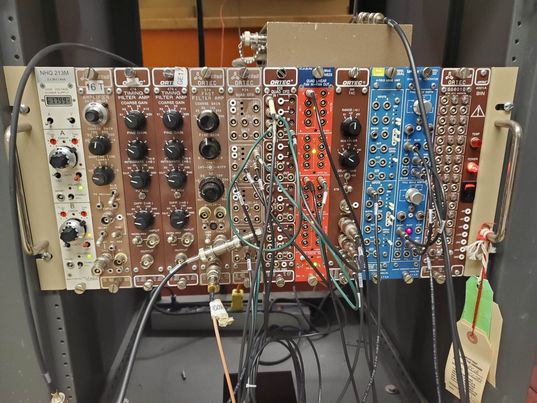 Analog DAQ  To understand SiPM signals 

Digital DAQ  Customizable parameters

Generation 1 : CAEN VX1730 digitizer 
   Customizable threshold, pulse polarity, has dynamic range and waveform collection option and event selections
   Each comes with 16 readout channels 
Generation 2: Application-specific integrated circuit (ASIC) 
    Currently under investigation
    Each comes with 64 readout channels
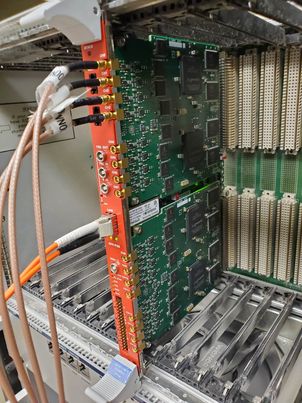 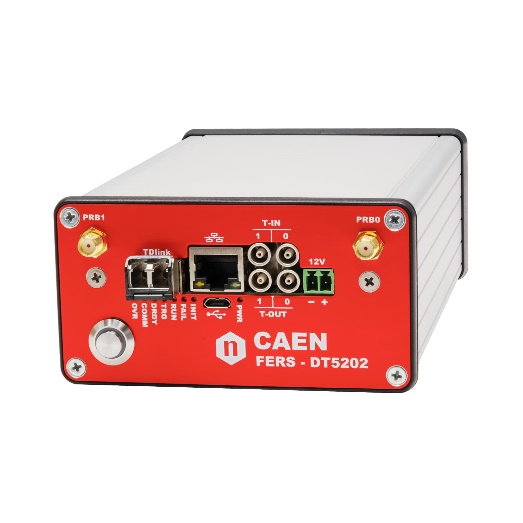 10
[Speaker Notes: -on small scale with analog signal readout to establish understanding of detector response.
-Digital DAQ allowed for simultaneous time and energy measurements and it allows many customizable parmeters – thresholds, pulse polarity, dynamic range, waveform collection. 
Customizable event selection – where we can apply event conditions on energy or time to decrease noise
- And development of various techniques to reduce the noise associated with SiPM readout]
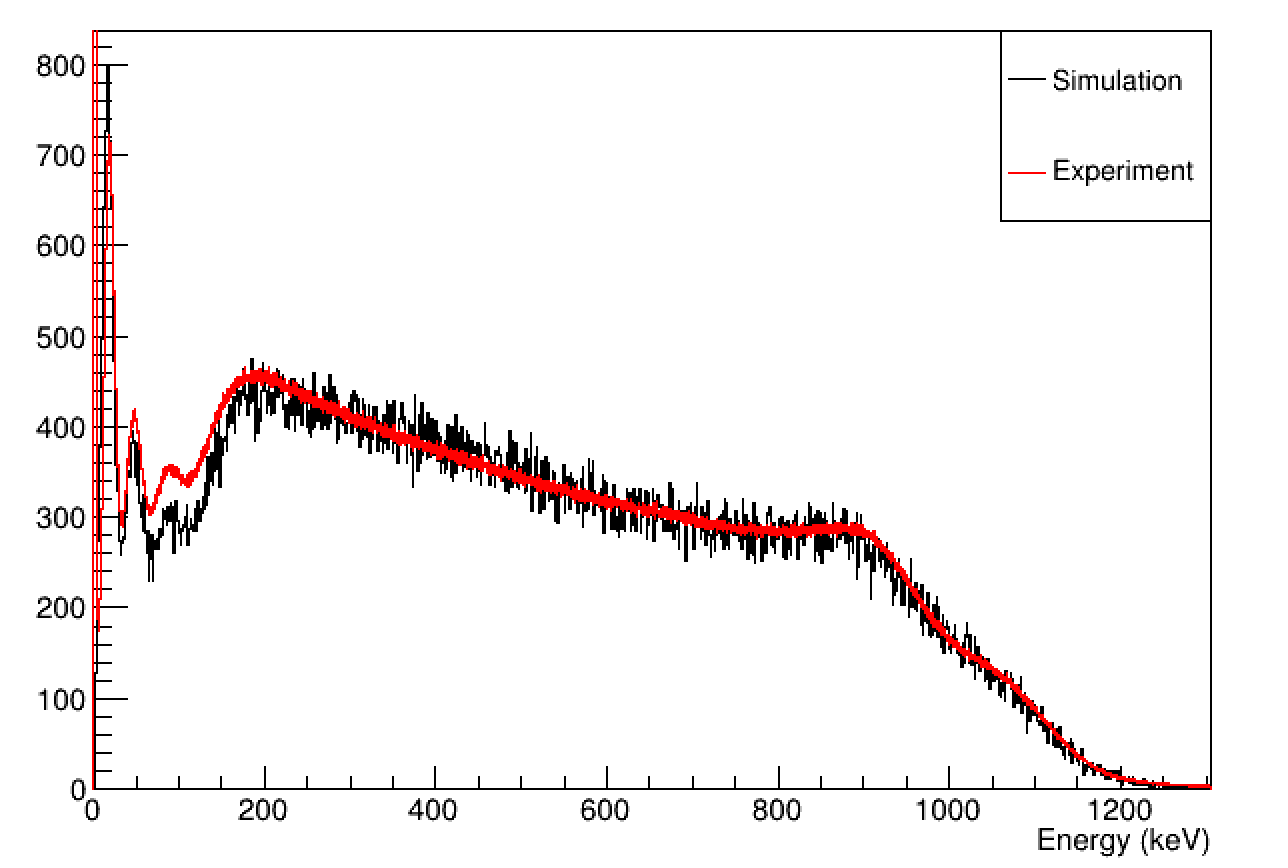 Experimental Comparison
Simulation [Bidaman, H., PhD dissertation in progress] versus experimental data
 Ensure Compton edges align
 Anomalies in comparison
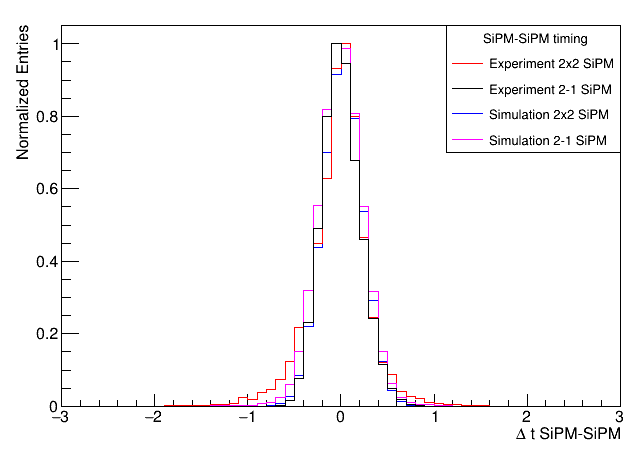 If simulation for a single unit proves successful, we can confidently make simulations of the whole array
11
[Speaker Notes: Discrepancy between experiment & simulation -> Electronics 
Experimental input to constrain simulations]
CONCLUSION & NEXT STEPS
CONCLUSION & NEXT STEPS
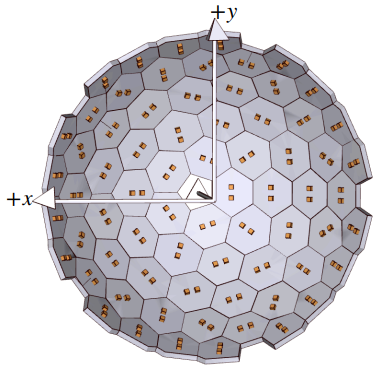 First work with SiPM’s as scintillation light collectors by UofG NPG (initial timing resolution measurement as low as 339(4) ps for small scale scintillator-SiPM setup) [Radich, A.J., PhD Dissertation]

Intensive complementary investigation of experimental and simulations

On-going & future multi-pixel SiPM and ASIC data acquisition system

No neutrons were hurt in this work (Unfortunately). Tests with monoenergetic neutron beam

Introducing powerful capability at TRIUMF-ISAC enabling high-resolution energy measurement of neutrons via TOF, while simultaneously, with DESCANT providing a high efficiency device to tagging on the neutrons (& unsurpassed γ-ray detection efficiency with GRIFFIN)
First work with SiPM’s as scintillation light collectors by UofG NPG (initial timing resolution measurement as low as 339(4) ps for small scale scintillator-SiPM setup) [Radich, A.J., PhD Dissertation]

Intensive complementary investigation of experiment and simulations

Multi-pixel SiPM and ASIC DAQ

No neutrons were hurt in this work (Unfortunately). Tests with monoenergetic neutron beam

Approved NSERC funding
12
[Speaker Notes: Encouraging results, quite impressive 
Used w/ GRIFFIN, DAEMON will establish a frontier of Bn studies currently non-existent at the facility. 
Therefore, initiating a road to stronger international collaborations. 
From shaping the abundance curve of Astro r-process, and controlling neutron induced fission in nuclear reactors, the building of a neutron detector will address a broad arena of physics.]
THANK YOU
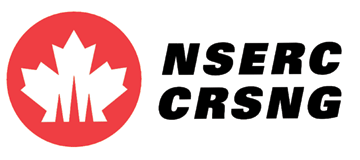 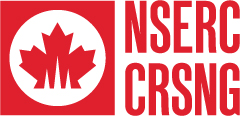 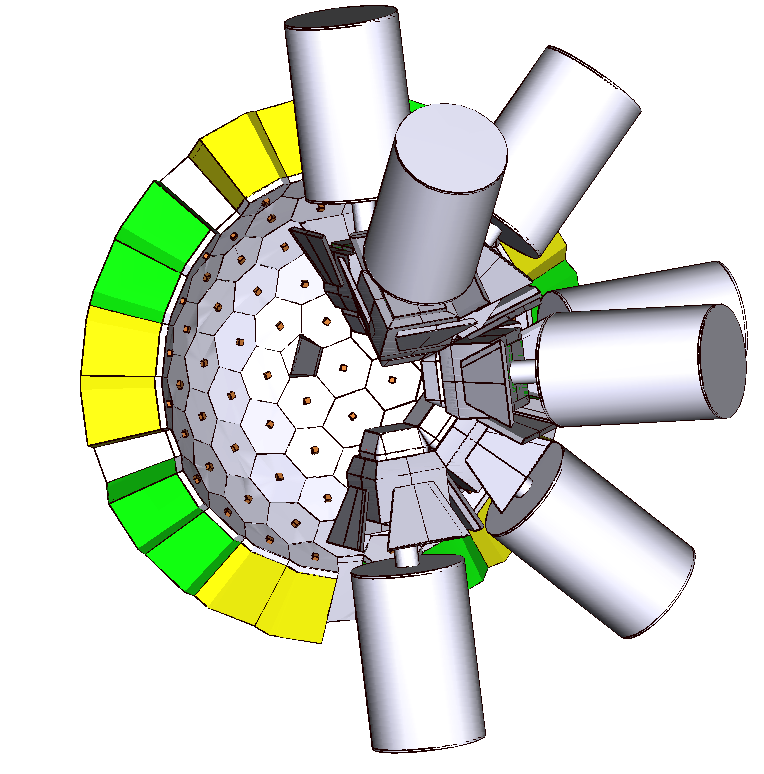 University of Guelph
Paul Garrett
Vinzenz Bildstein
Allison Radich
Konstantin Mastakov 
Harris Bidaman

TRIUMF
Iris Dillmann 
Adam Garnsworthy
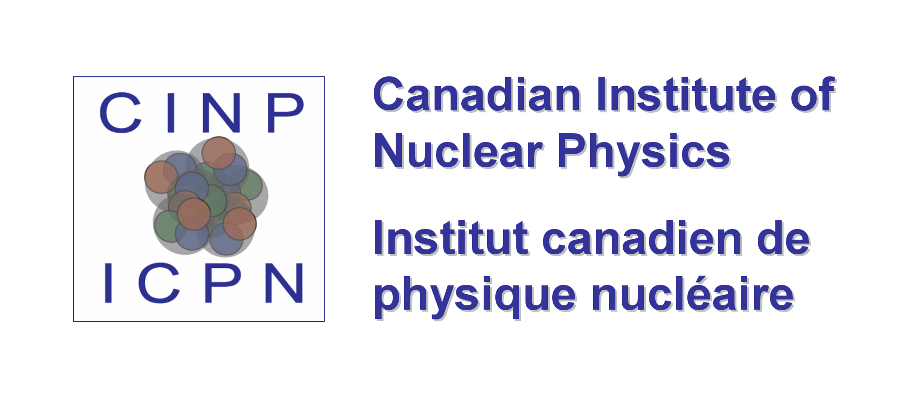 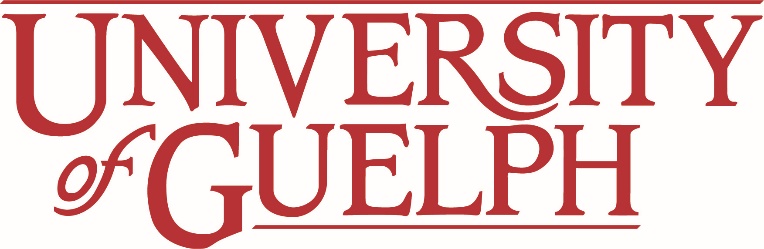 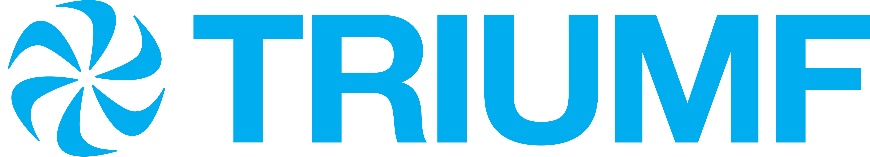 BACK-UP SLIDES
Reactor Physics
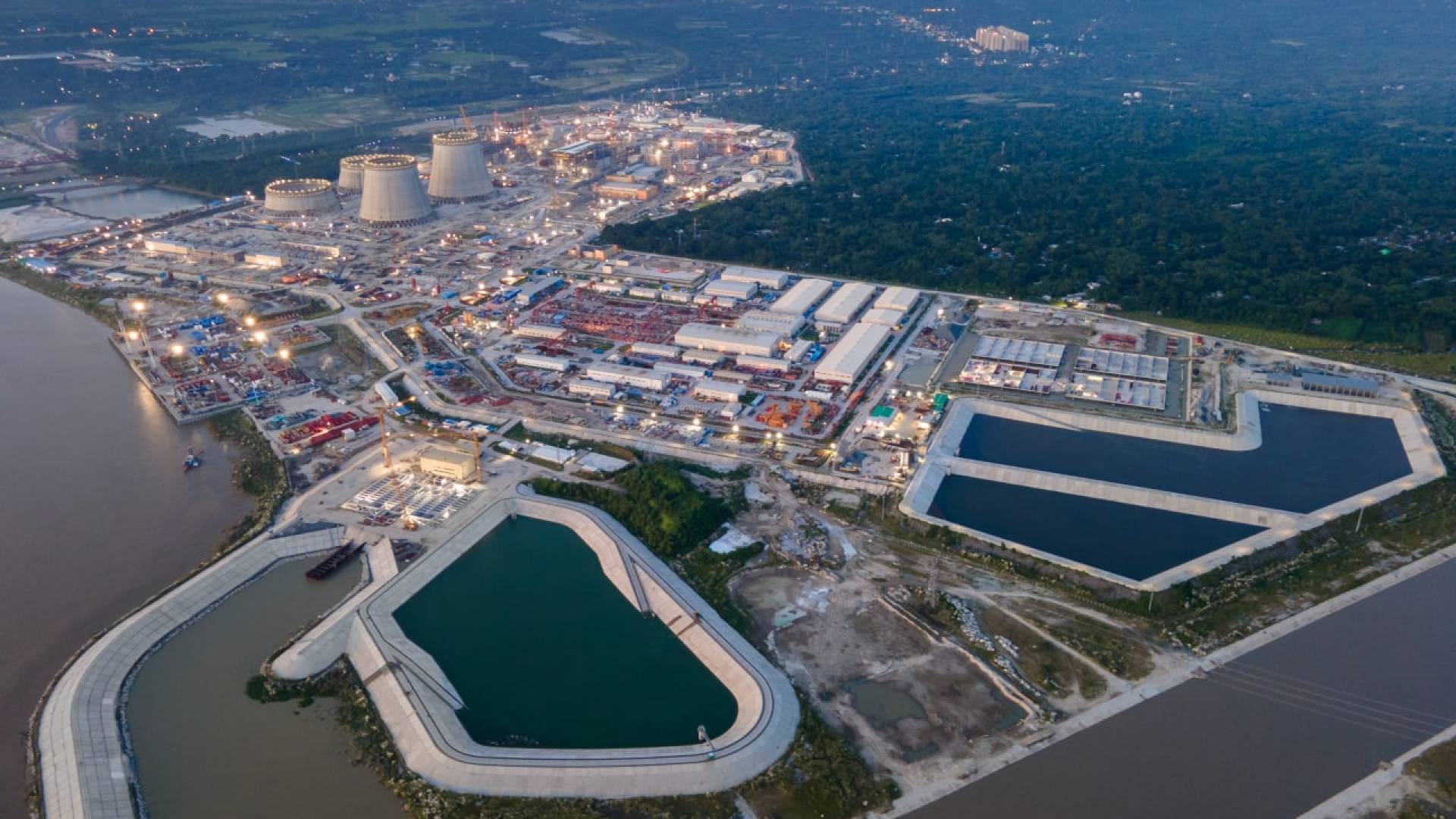 16
[Speaker Notes: Some neutron-rich fission products may undergo beta-delayed neutron emission]
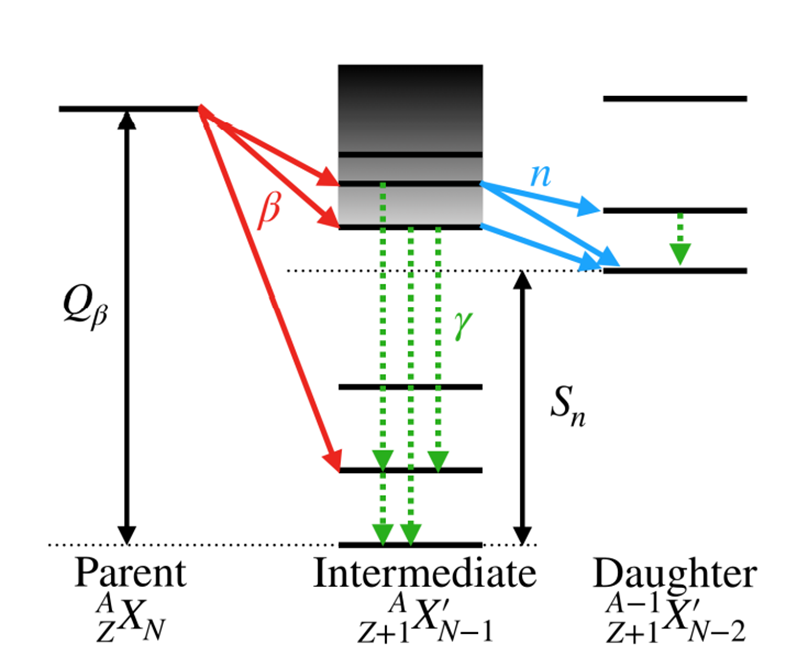 17
[Speaker Notes: Large-scale shell model calculations have successfully reproduced the GT response in the p, sd, and pf shell nuclei, but have been of limited success elsewhere.
At higher masses->valence space for nucleons can be quite large.
Larger the space ->complicated/longer calculations become, eventually impossible.
Theoretical predictions of many of these nuclei become unreliable.
Need exp data to continue to truncate the valence space and verify predictions.
Results show sensitivity of the influence of single-particle states on B(GT) above Sn]
GW170817 – observation of first neutron star merger (2015)
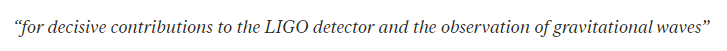 2017 Nobel Prize in Physics
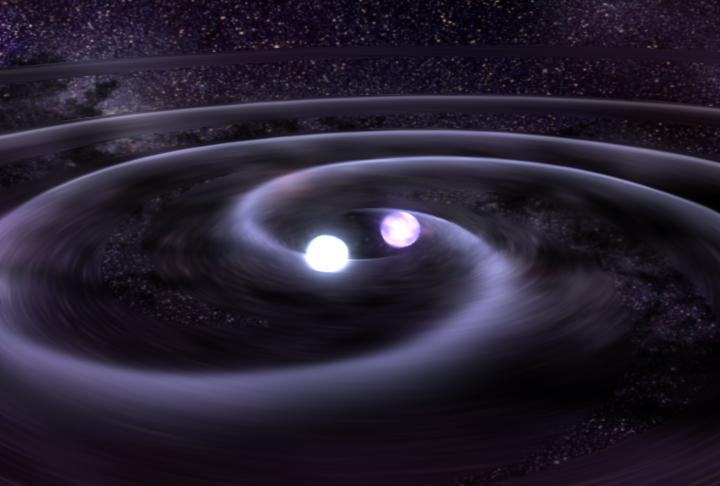 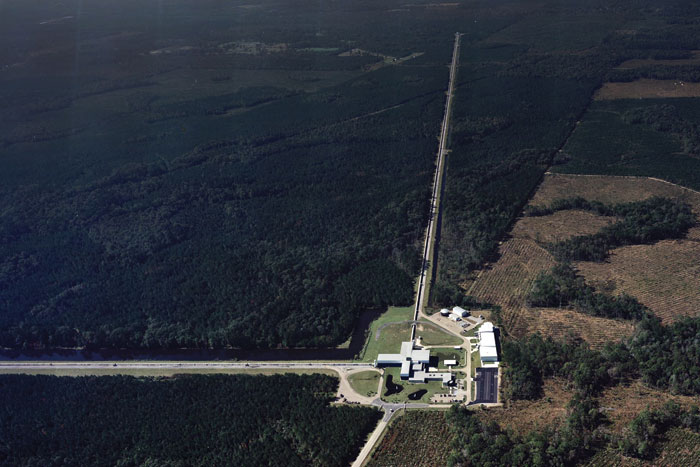 GMS: Neutron Star Merge (nasa.gov)
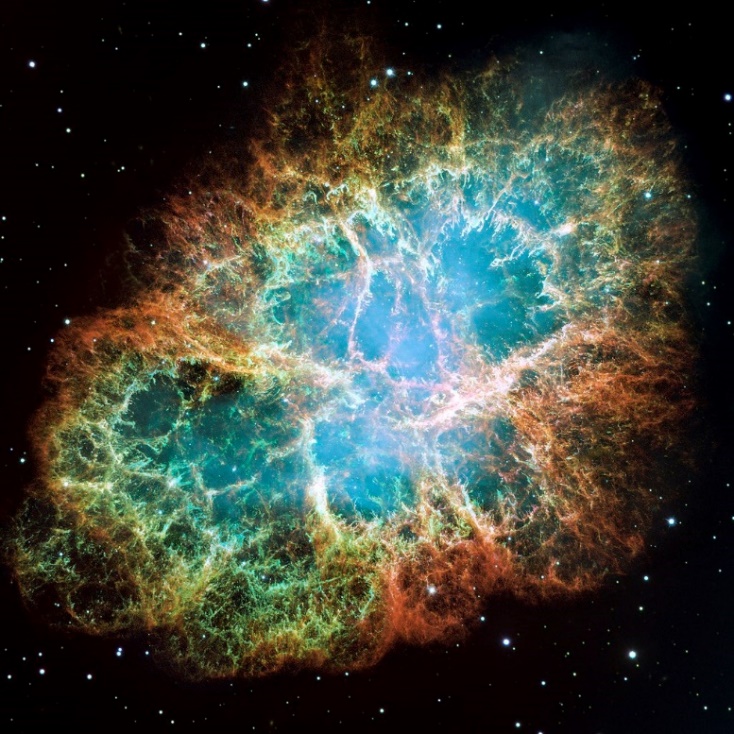 18
Credit: LIGO
HubbleSite: NASA, ESA, J. Hester and A. Loll (ASU)
[Speaker Notes: R-process thought to account for approx. one half the abundance of elements heavier than iron
Sites home to r-process neutron star supernova
Fully understanding the r-process is a challenmergers, core-collapse ge 
Need knowledge of nuclear mass, neutron capture rates, Bn emission probabilitities etc
Sites home to r-process neutron star mergers, core-collapse supernova
Models reproducing solar abundances lack sig amount of data or neutron rich nuclei























NIKAS, STYLIANOS & Kankainen, Anu & Beliuskina, Olga & Nesterenko, Dmitrii. (2022). Impact of nuclear mass measurements in the vicinity of 132Sn on the r-process nucleosynthesis. HNPS Advances in Nuclear Physics. 28. 86-92. 10.12681/hnps.3605.]
DAEMON Experimental Testing
Single SiPM with analog and digital DAQ (Radich, A.J., Phd Dissertation)

2x2 SiPM array 
ZDS-SiPM Coincidence Timing Resolution
SiPM Energy Measures – γ sources 
Energy calibration with γ sources 
Low energy threshold measurement
Summing at software & hardware level
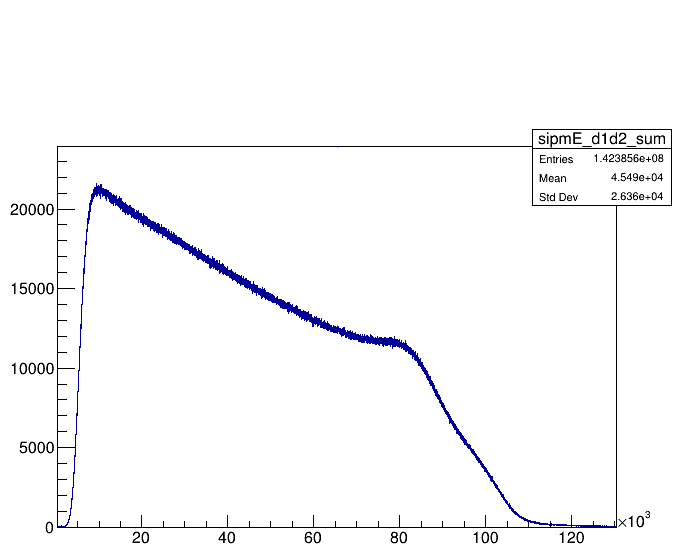 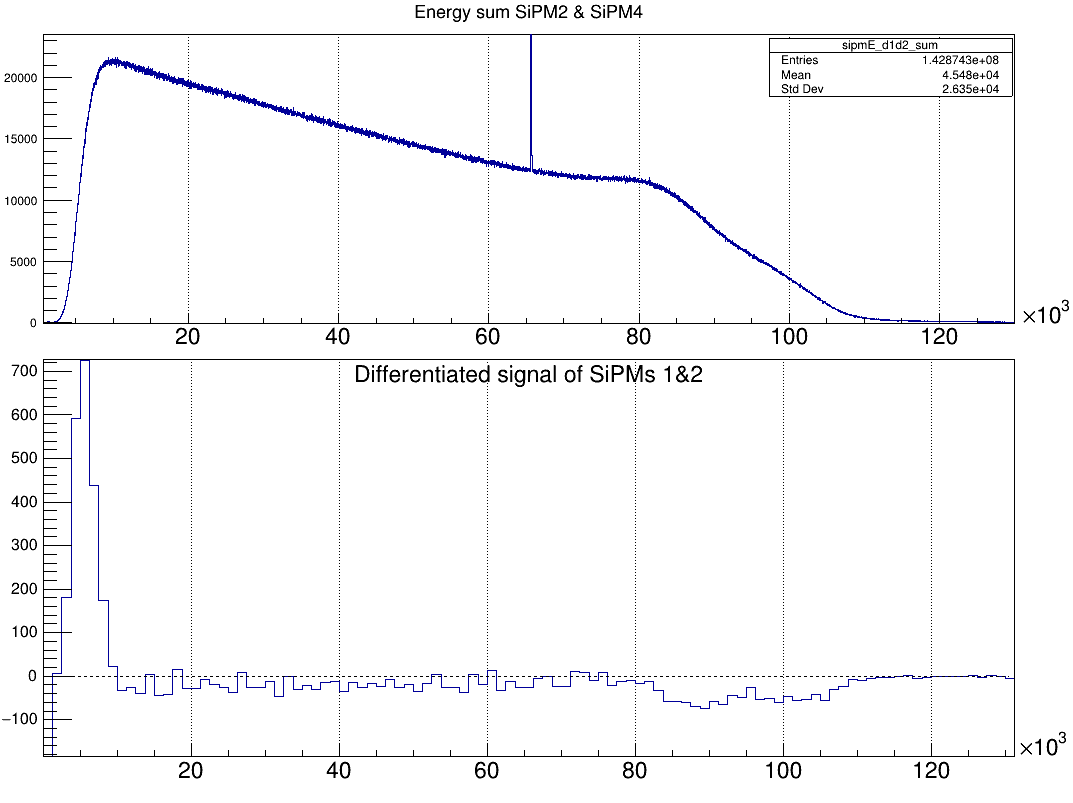 19
Threshold Tests
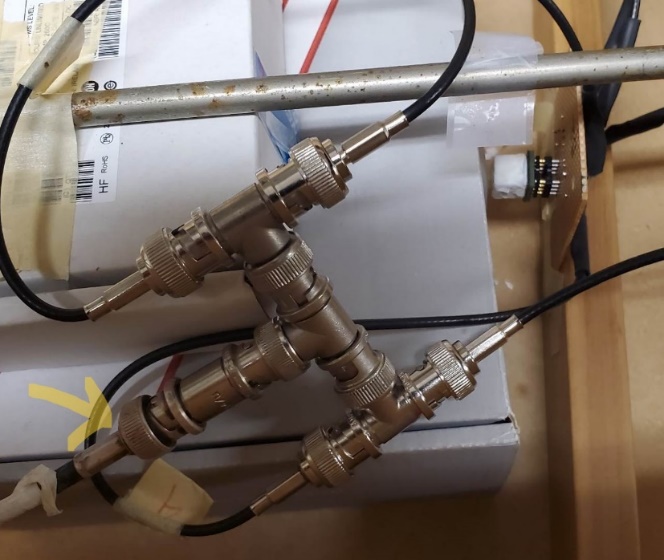 “Poor man’s summing” at hardware level
Reduced noise/event rate allowed to go low threshold settings 

Reduces cost of electronic channels by a factor of 4

Impedance mismatch – need to test on industrial summing boards
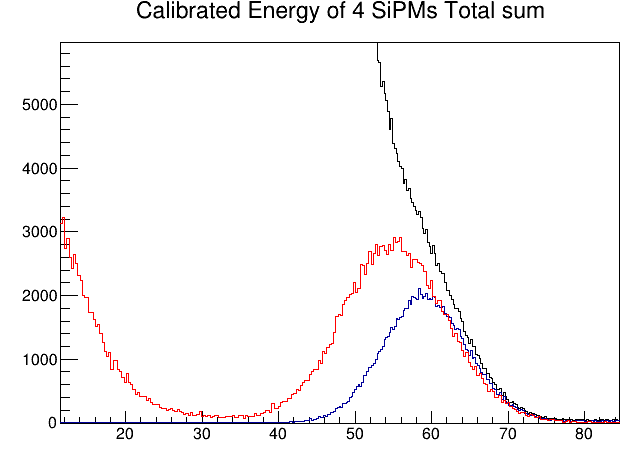 20
“Poor-man’s summing” Calibration
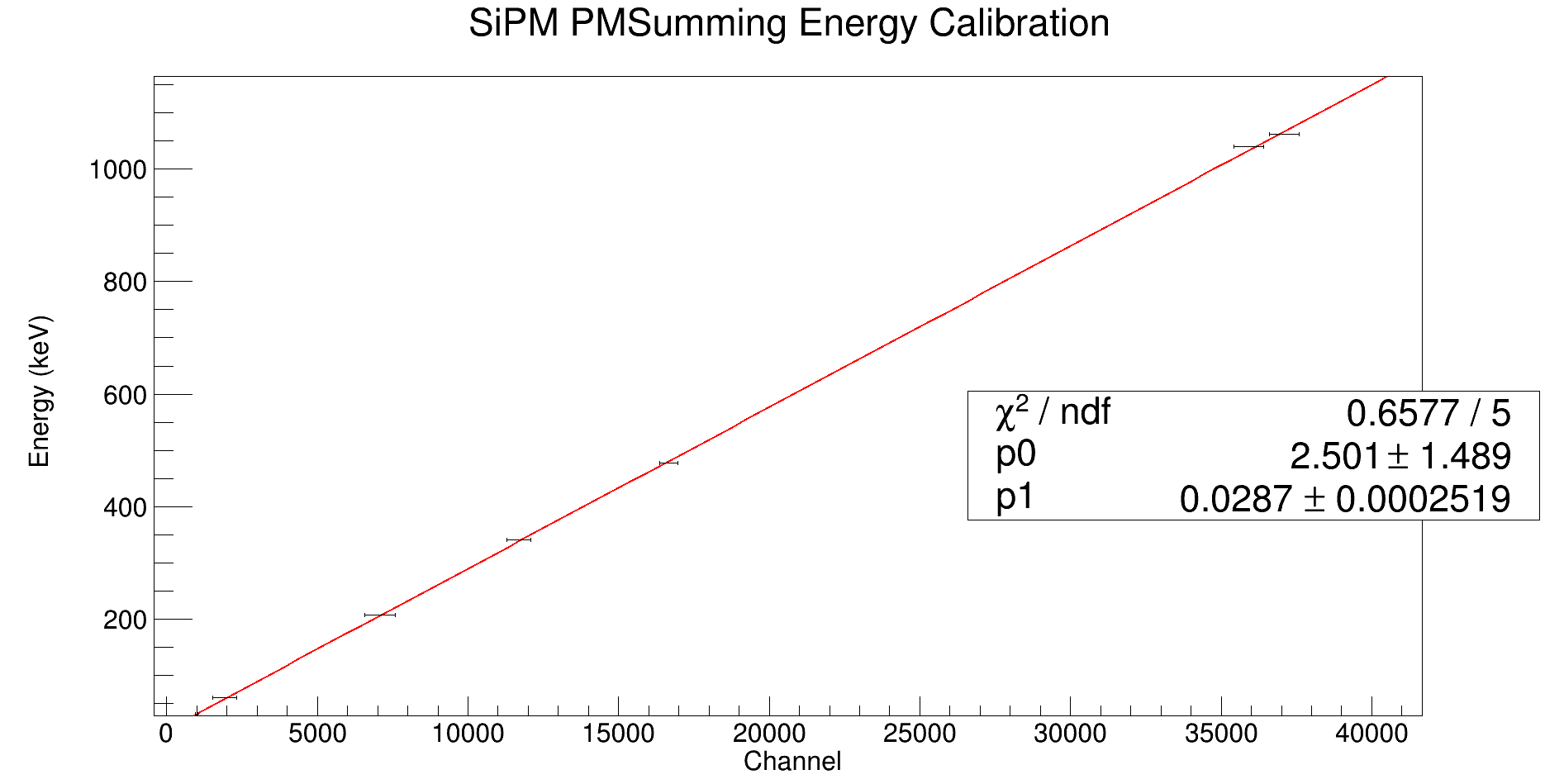 21
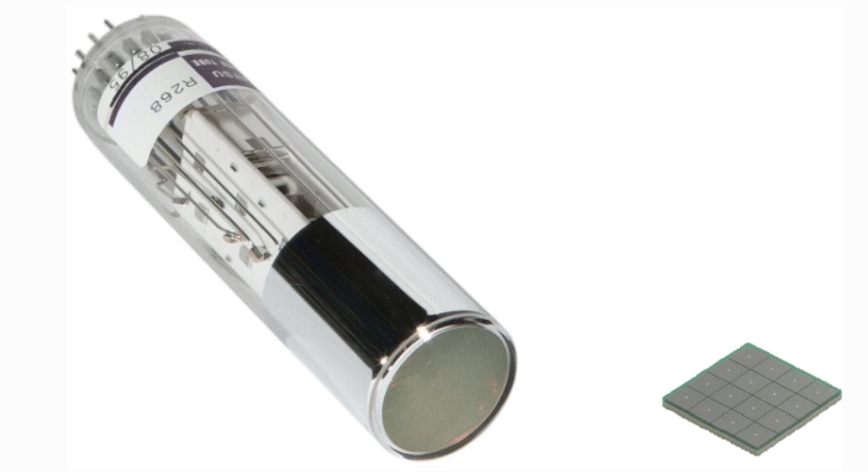 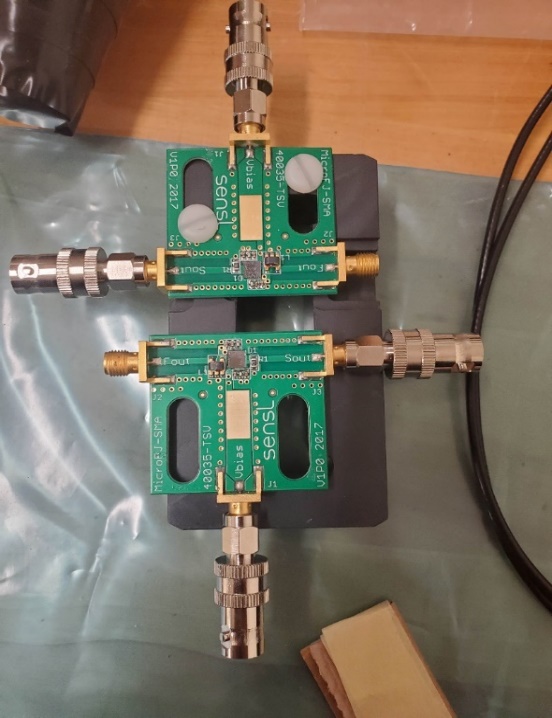 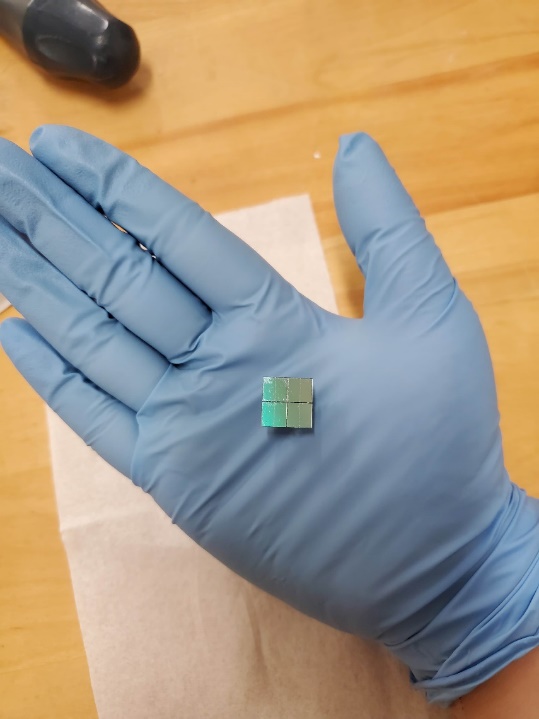 22
[Speaker Notes: Delta T is the uncertainty in the time-of-flight, T, of the neutron and delta L is the uncertainty in the neutron flight-path length. 
Therefore, the energy resolution is directly related to the timing resolution of the detection system and the precision in the measurement of the path length. The latter is mainly due to the uncertainty in the determination of the interaction point within the detector.]
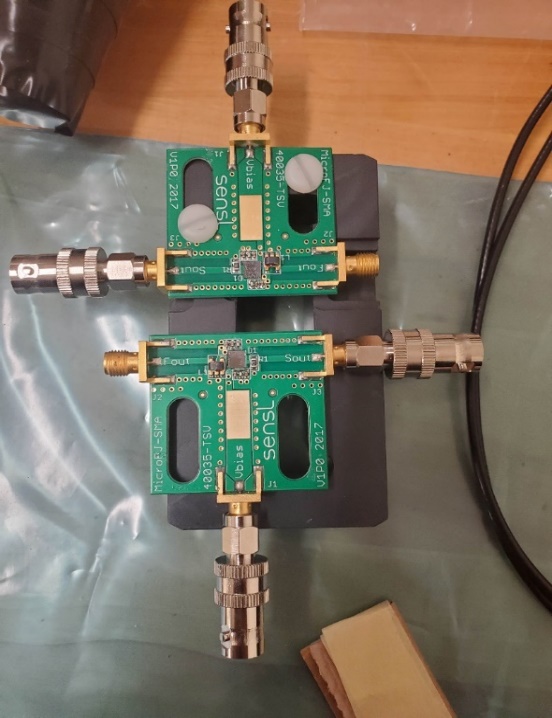 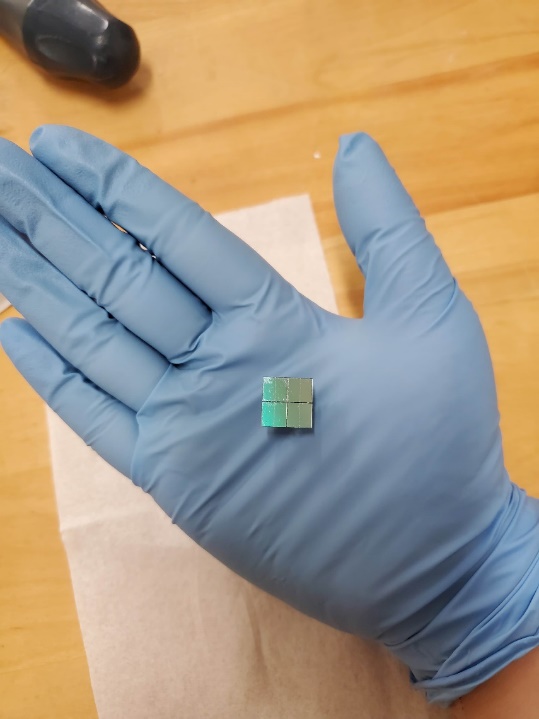 Detector Array for Energy Measurements of Neutrons (DAEMON)
EJ200 plastic scintillators (various geometries under test)
Has a proven fast time response
Can be machined into complex shapes
+
SiPMs –Silicon Photomultipliers (various arrays under testing)
Compact, inexpensive, requires low bias voltage
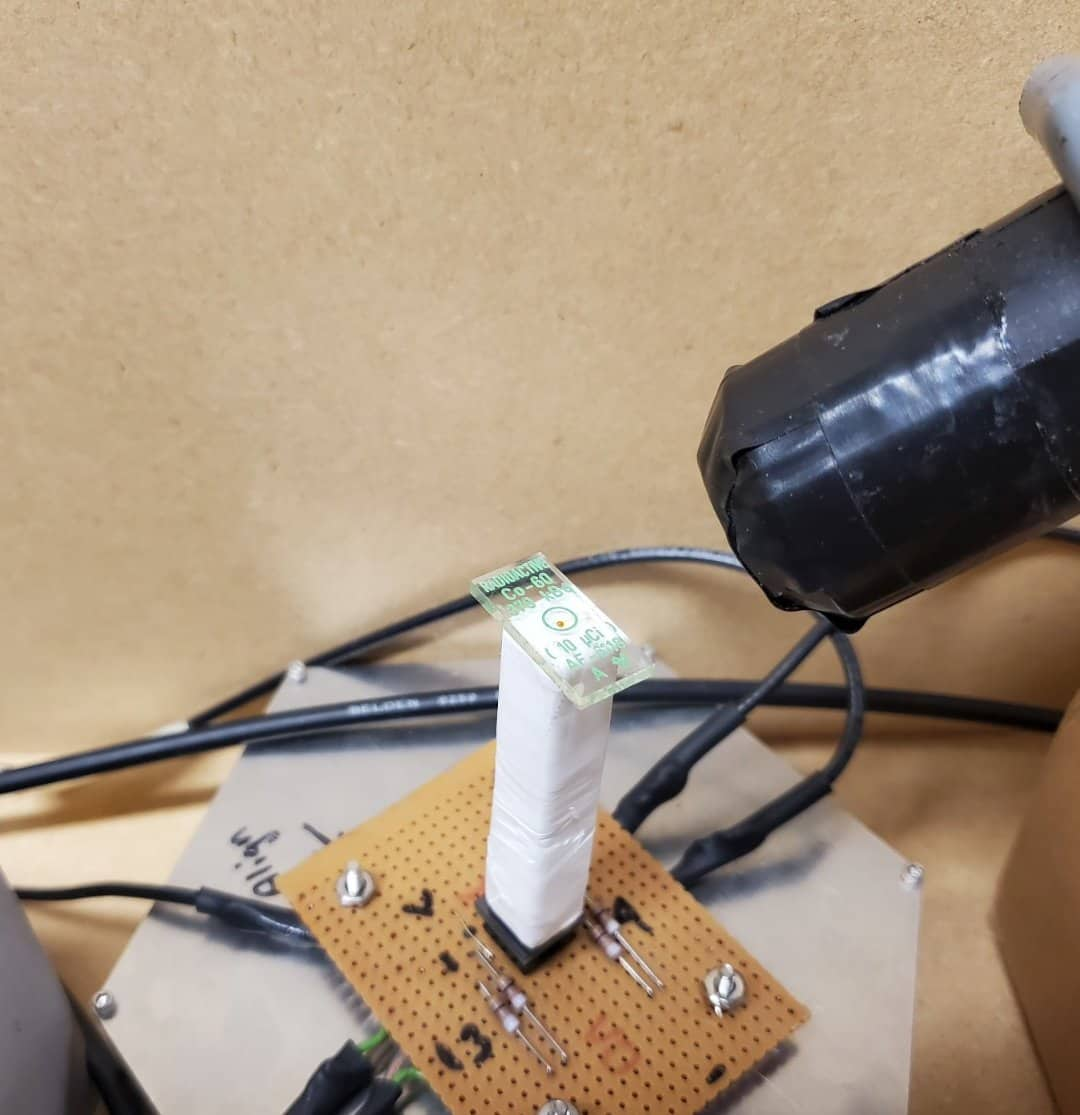 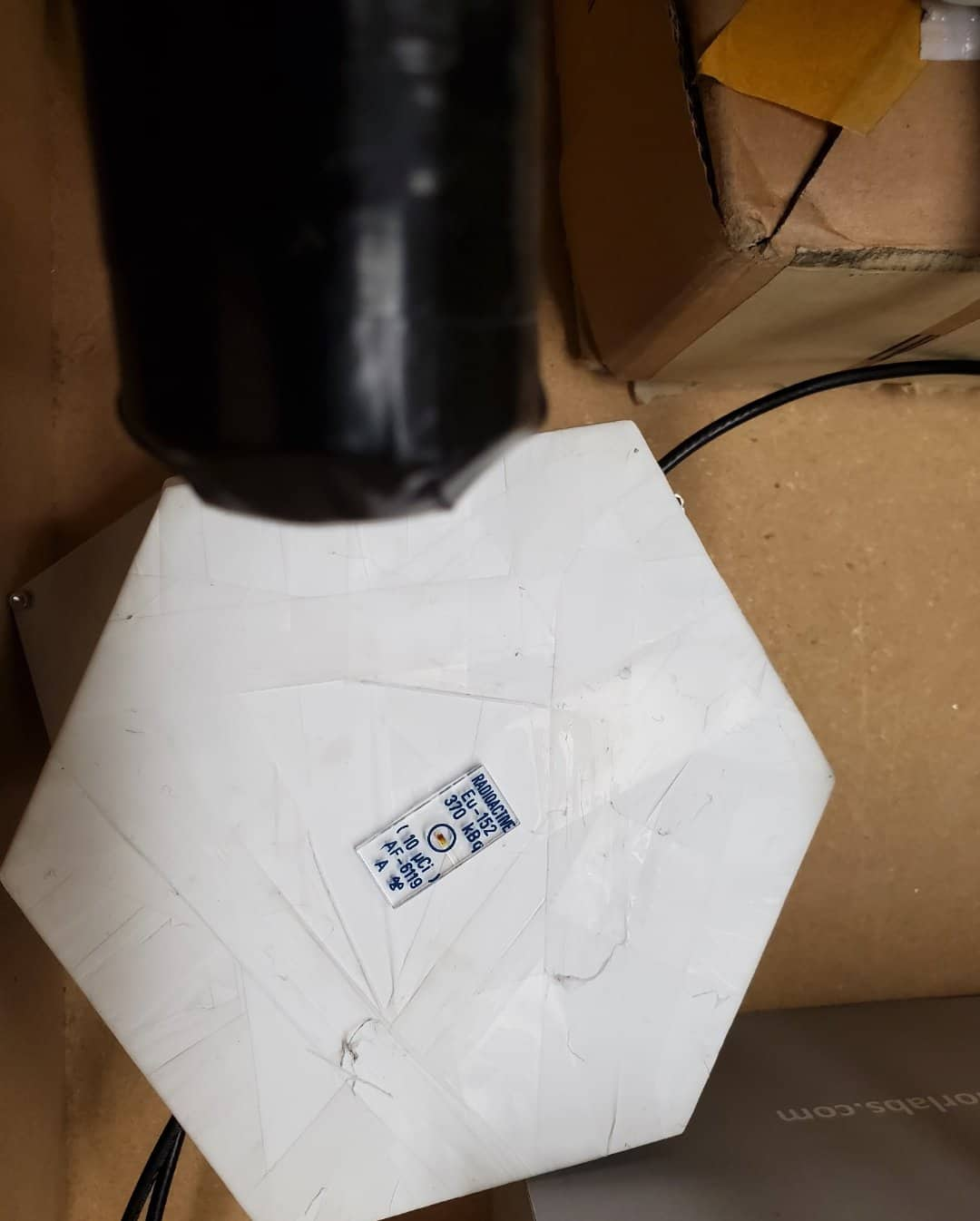 Zero Degree Scintillator (ZDS)
1 mm plastic scintillator (BC422Q)
+ 
photomultiplier assembly (Hamamatsu H6533)
23
[Speaker Notes: Delta T is the uncertainty in the time-of-flight, T, of the neutron and delta L is the uncertainty in the neutron flight-path length. 
Therefore, the energy resolution is directly related to the timing resolution of the detection system and the precision in the measurement of the path length. The latter is mainly due to the uncertainty in the determination of the interaction point within the detector.]
Eljen EJ-200 plastic scintillator
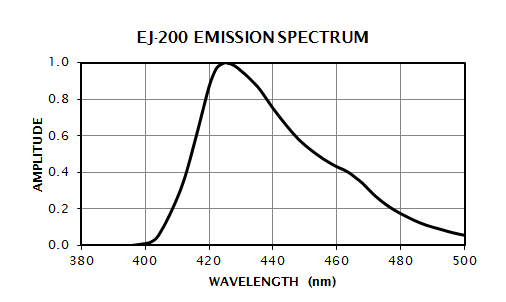 Scintillation emission wavelengths in the violet-indigo visible region

Well-suited for fast-timing measurements

Sensitive to X-rays, γ rays, charged particles and fast neutrons

Can be machined to different shapes and sizes

Large light attenuation length (380 cm)

For critical operating requirements such as high sensitivity and signal uniformity
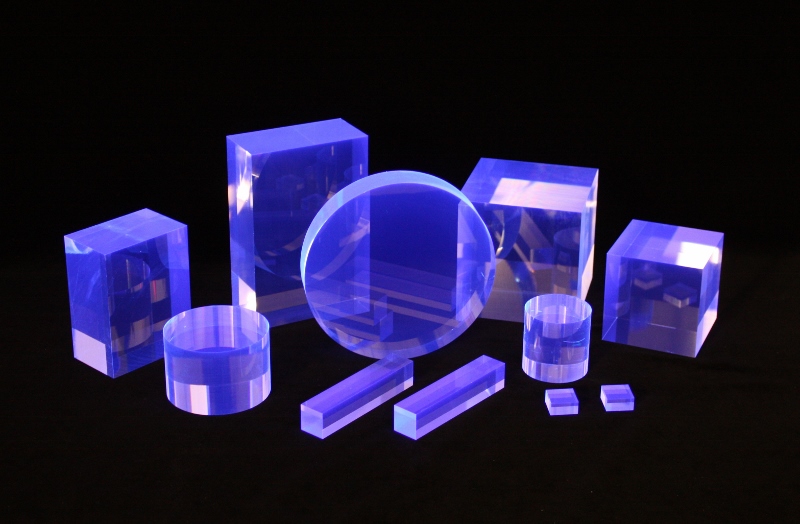 24
[Speaker Notes: SiPM – sensitive to 420nm range as well. Visible photons , multipled in our SiPM , converted to voltage, signal converted to energy]
Rapid Neutron-Capture Process
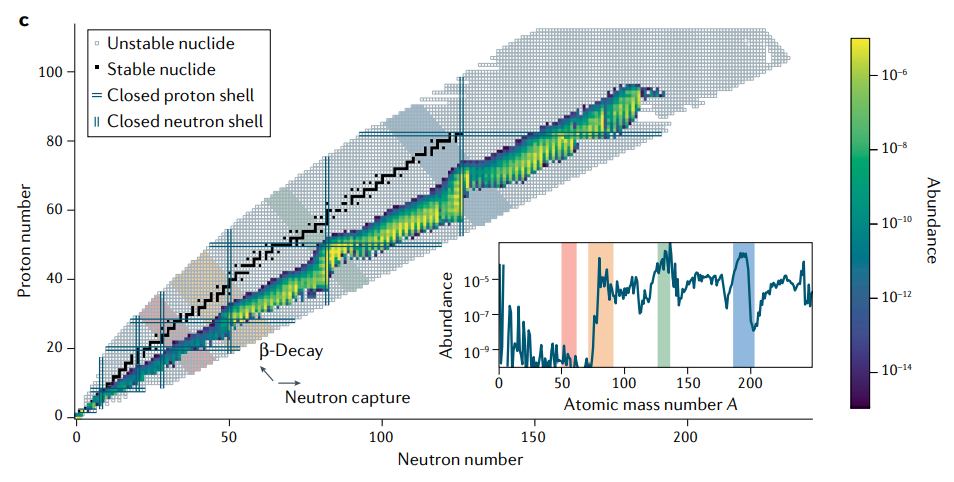 25
[Speaker Notes: By NASA, ESA, J. Hester and A. Loll (Arizona State University) – HubbleSite

NIKAS, STYLIANOS & Kankainen, Anu & Beliuskina, Olga & Nesterenko, Dmitrii. (2022). Impact of nuclear mass measurements in the vicinity of 132Sn on the r-process nucleosynthesis. HNPS Advances in Nuclear Physics. 28. 86-92. 10.12681/hnps.3605.]
Data Acquisition System (DAQ)
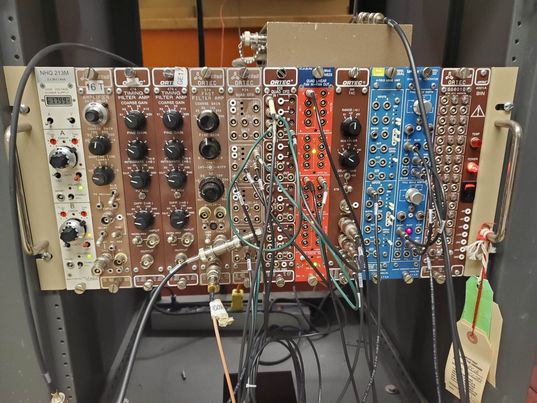 Analog DAQ  To understand SiPM signals 

Digital DAQ  Customizable parameters

Option 1 : CAEN VX1730 digitizer 
   Customizable threshold, pulse polarity, has dynamic range and waveform collection option
   Each comes with 16 readout channels 
Option 2: Application-specific integrated circuit (ASIC) 
    Currently under investigation
    Each comes with 64 readout channels
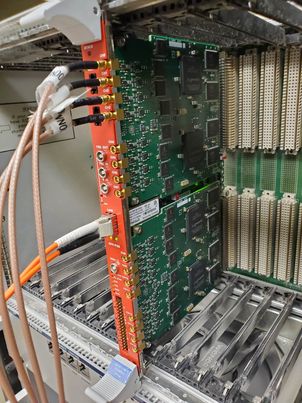 26
27